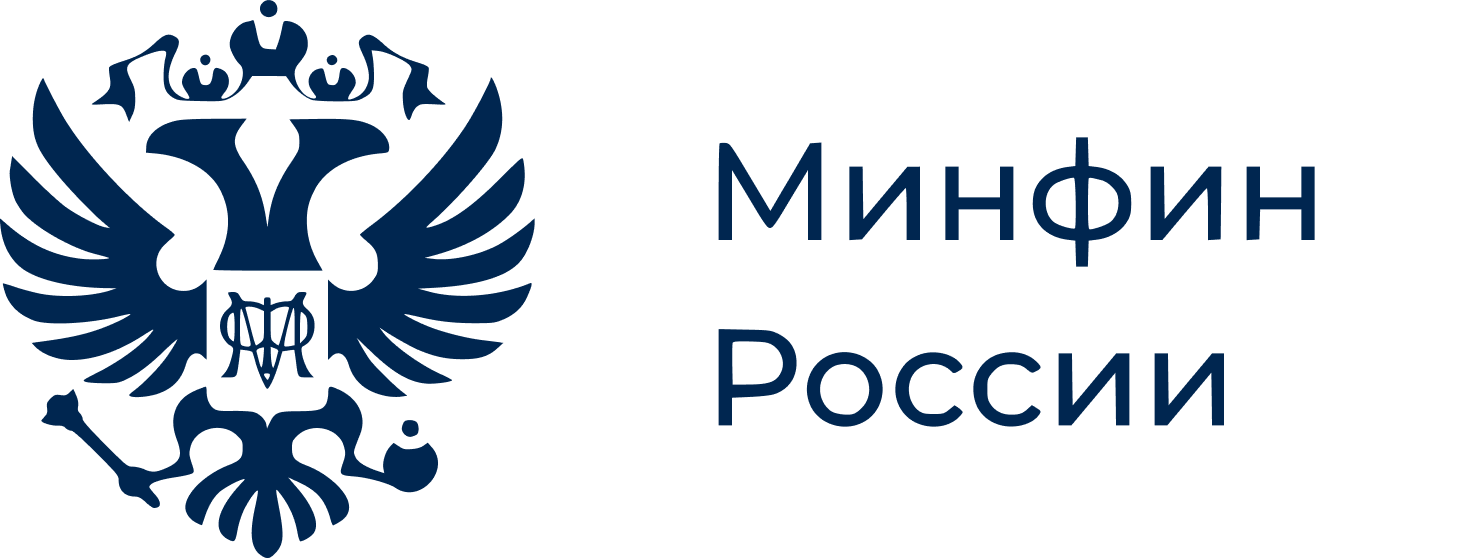 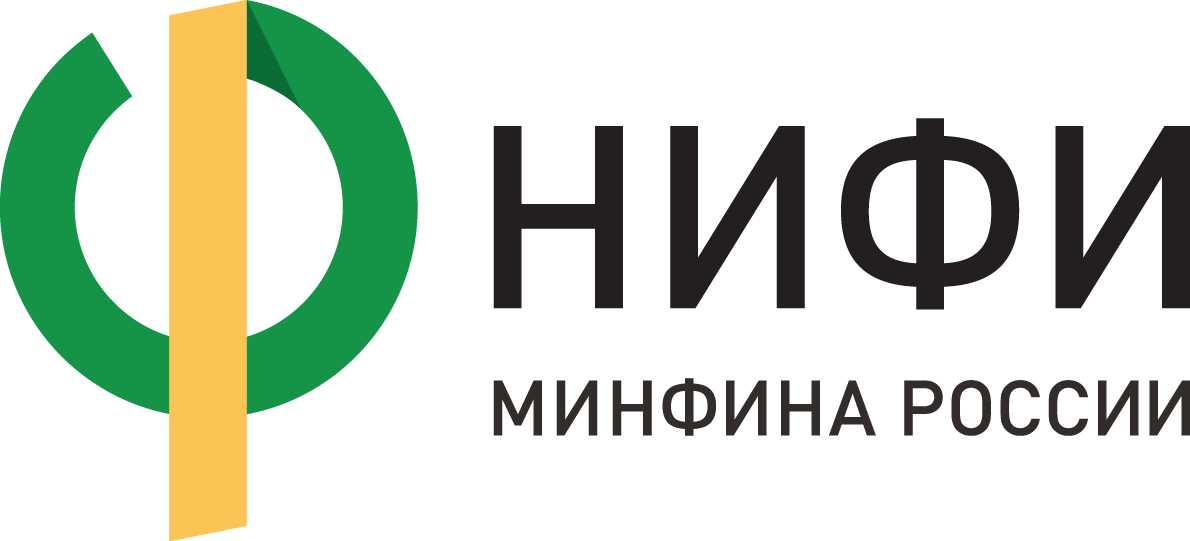 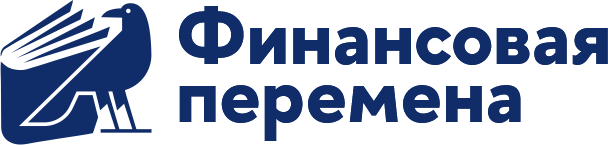 Всероссийская научно-практическая конференция 
«Формирование финансовой культуры в условиях цифровизации:
 смыслы, практики, результаты»
Секция 1:«Лучшие практики развития финансовой культуры в системе общего и среднего профессионального образования»
Москва
2025
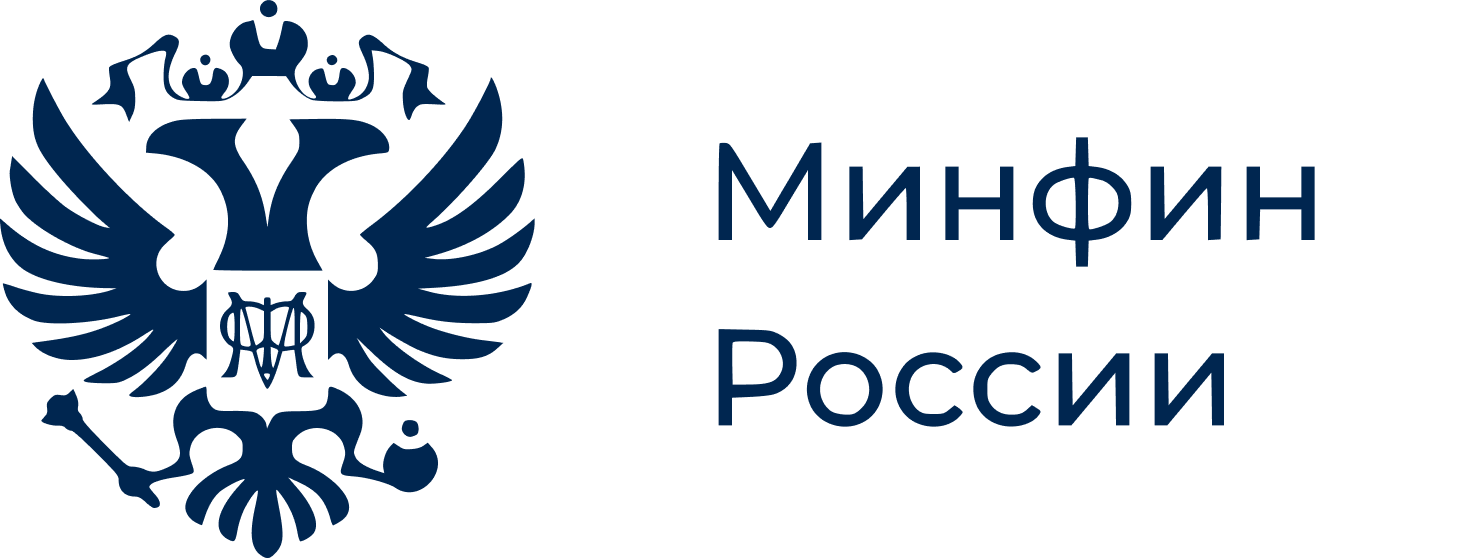 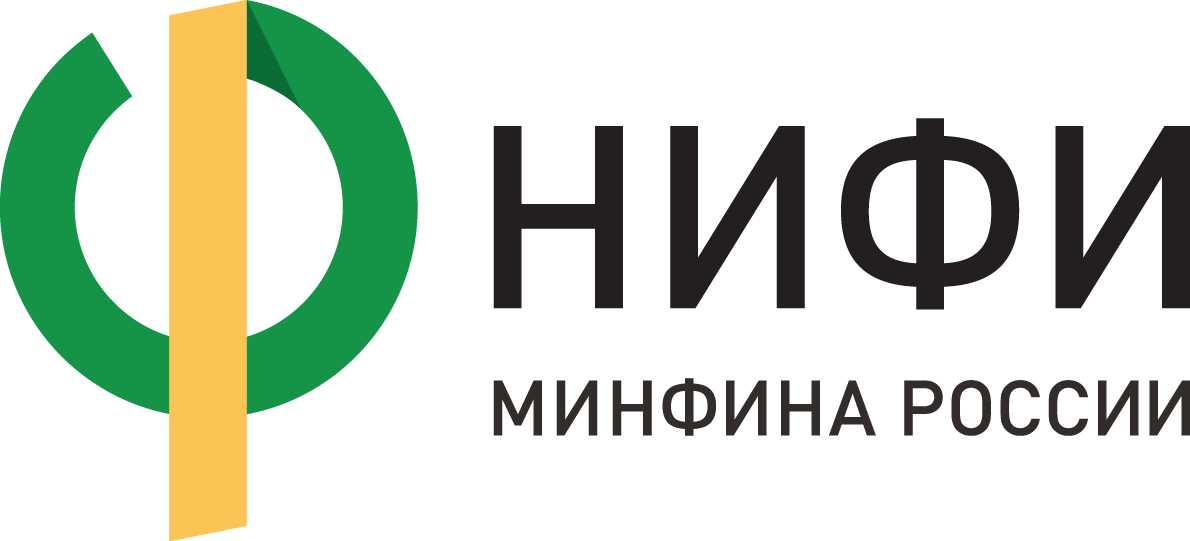 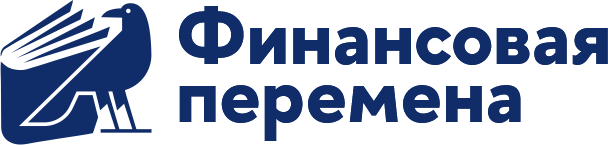 Всероссийская научно-практическая конференция 
«Формирование финансовой культуры в условиях цифровизации:
 смыслы, практики, результаты»
Тема: Методическая разработка мастер-класса «Как тратить деньги»Номинация: Лучшие практики обучения финансовой грамотности детей-сирот и детей, оставшихся без попечения родителей
Спикер Куликова Мария Владимировна, преподаватель  ГБПОУ «Кузнецкий многопрофильный колледж»
Москва
2025
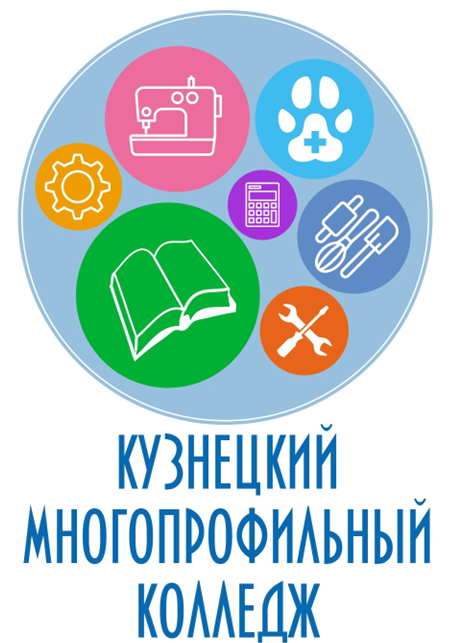 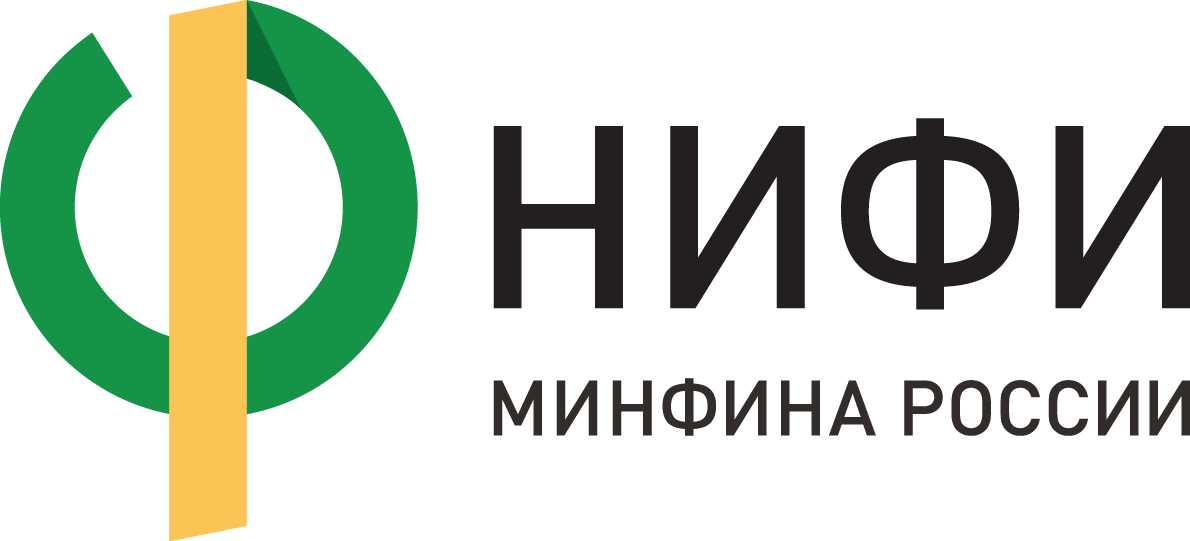 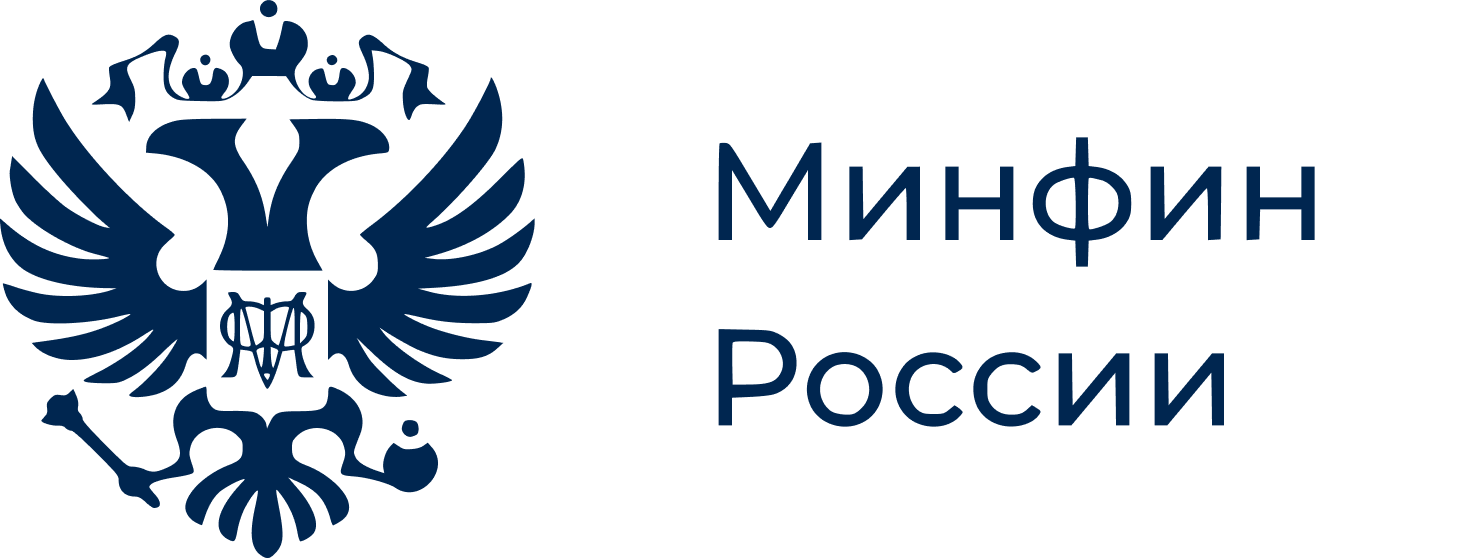 Мастер –класс «как тратить деньги»
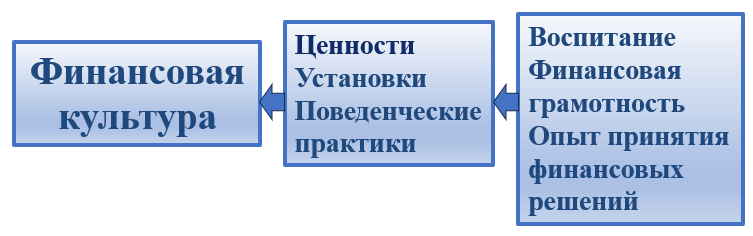 Основные задачи проведения мастер-класса:
приобрести навыки поведения рационального потребителя  и принятия взвешенных решений;
формировать базовые навыки математических расчетов, необходимых для действий в финансовой сфере;
ознакомить с цифровыми сервисами и возможностями онлайн-банкинга для анализа бюджета;
расширить знания студентов в области торговли и маркетинговых акций;
 способствовать развитию критического мышления.
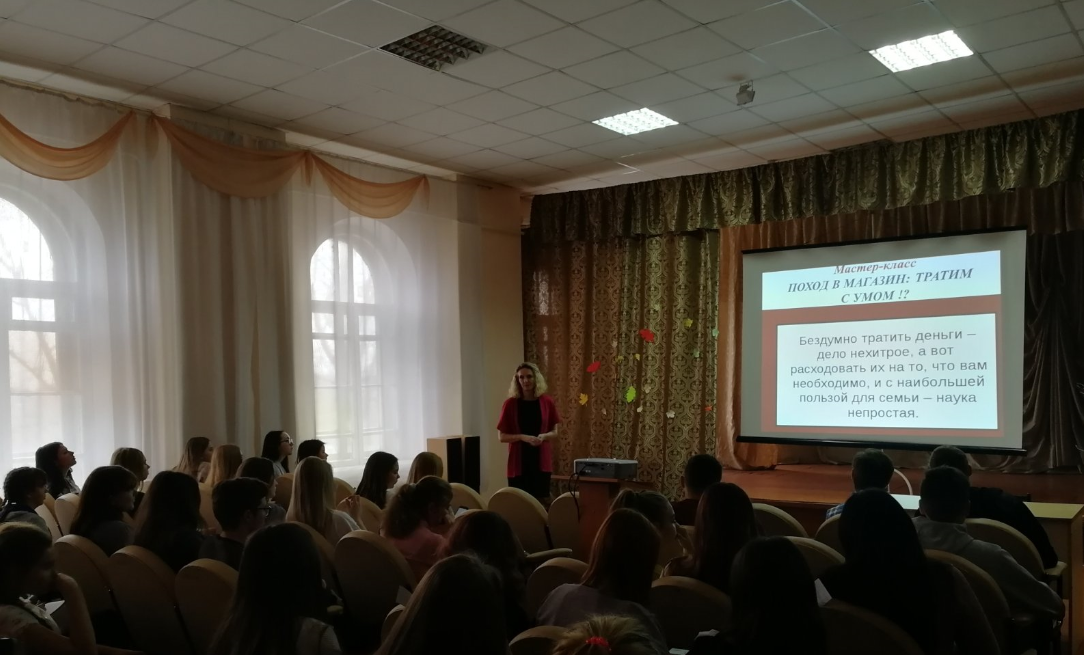 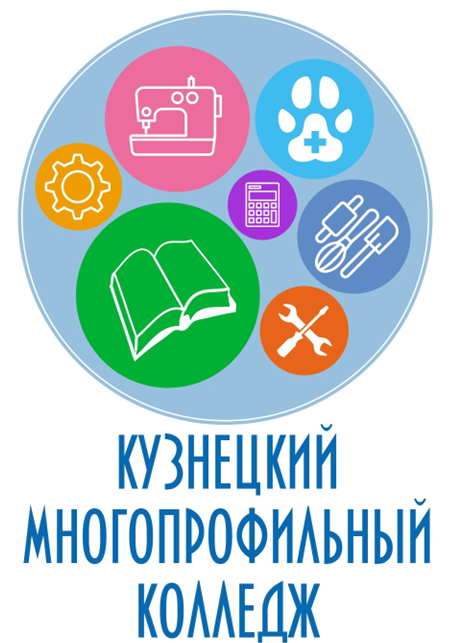 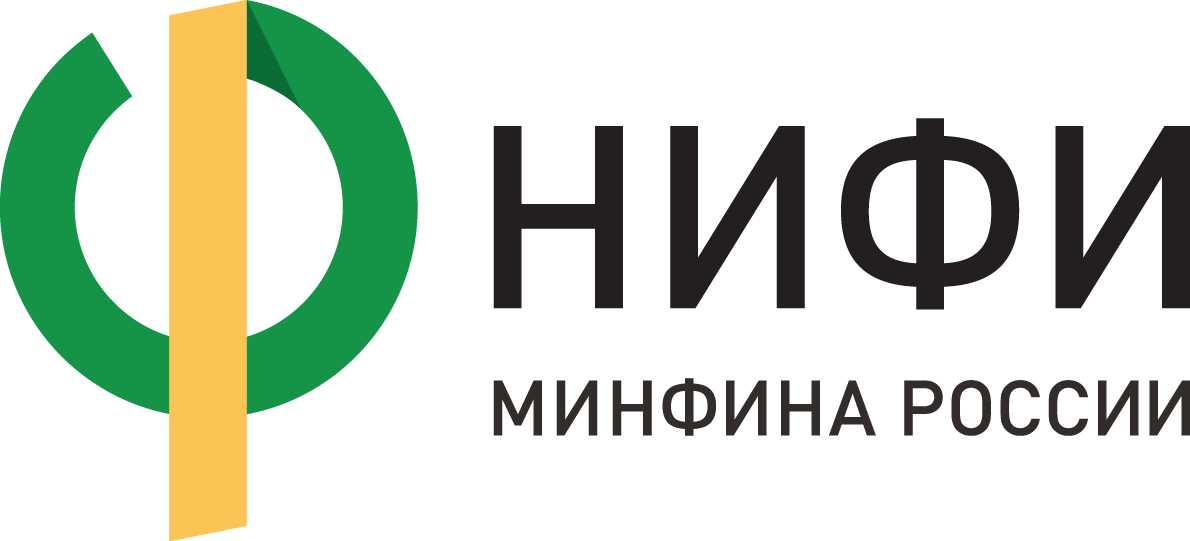 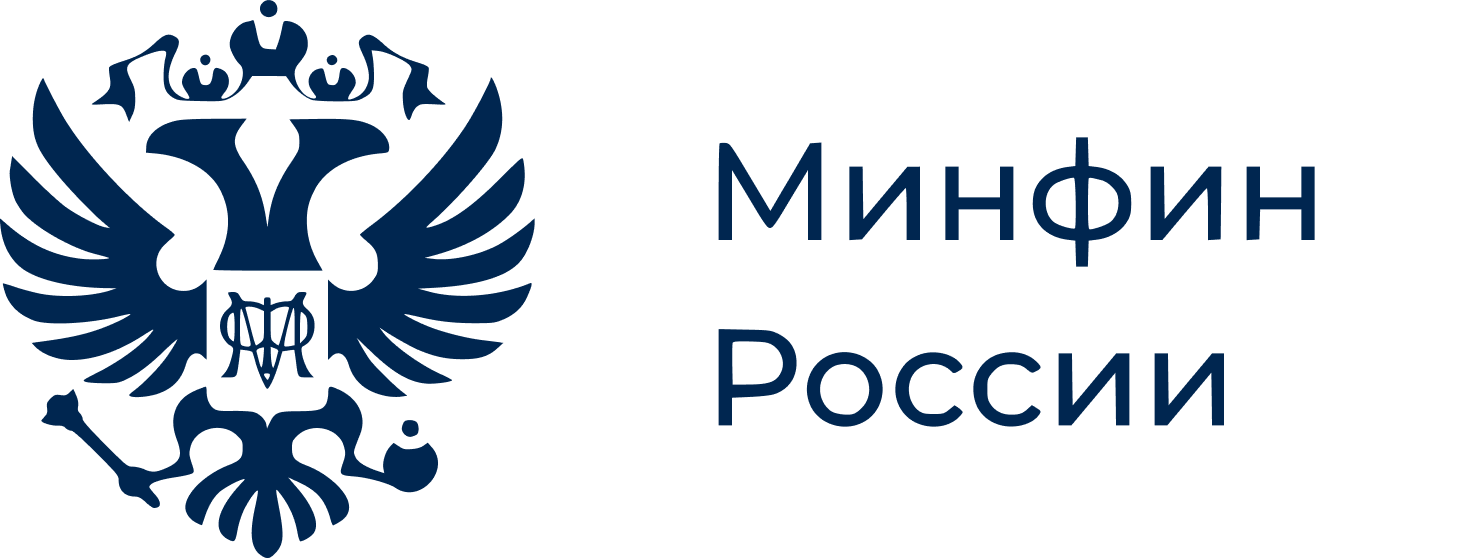 Мастер –класс «как тратить деньги»
Актуализация темы мастер-класса
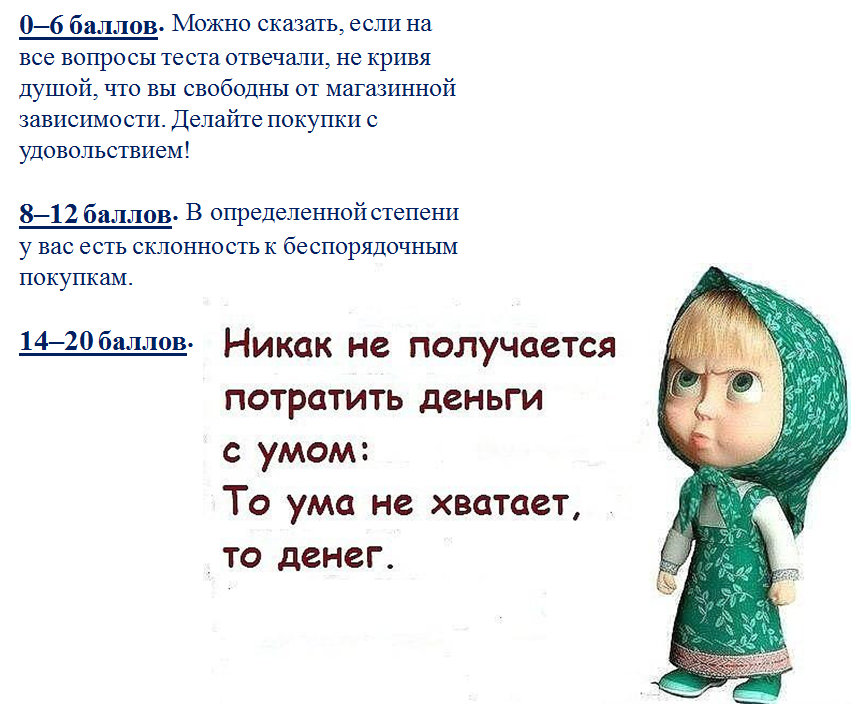 "Умеете ли вы тратить деньги?"
 За каждый ответ «да» начислите себе 2 балла, за ответ «нет» – 0 баллов.
 1. Вы нередко злитесь на себя за то, что купили ненужную вещь
2. При этом вы никогда не сдаете обратно то, что купили
3. В магазине у вас настолько разбегаются глаза, что вы не знаете, что вам купить, и часто делаете покупки наобум
4. Вы уже неоднократно давали себе слово, что больше не будете делать незапланированные покупки, и все же нарушаете его
	
Всего 10 вопросов
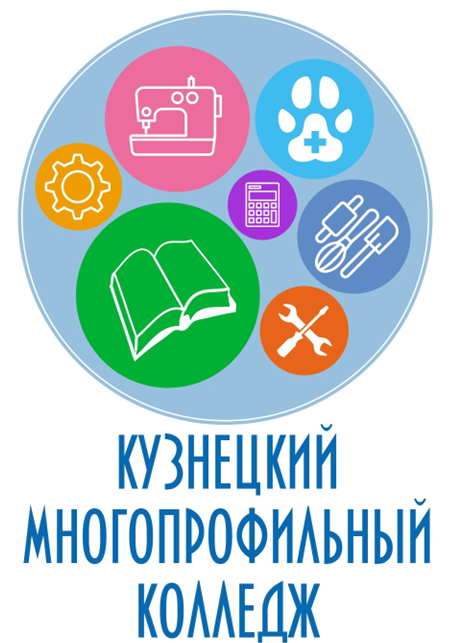 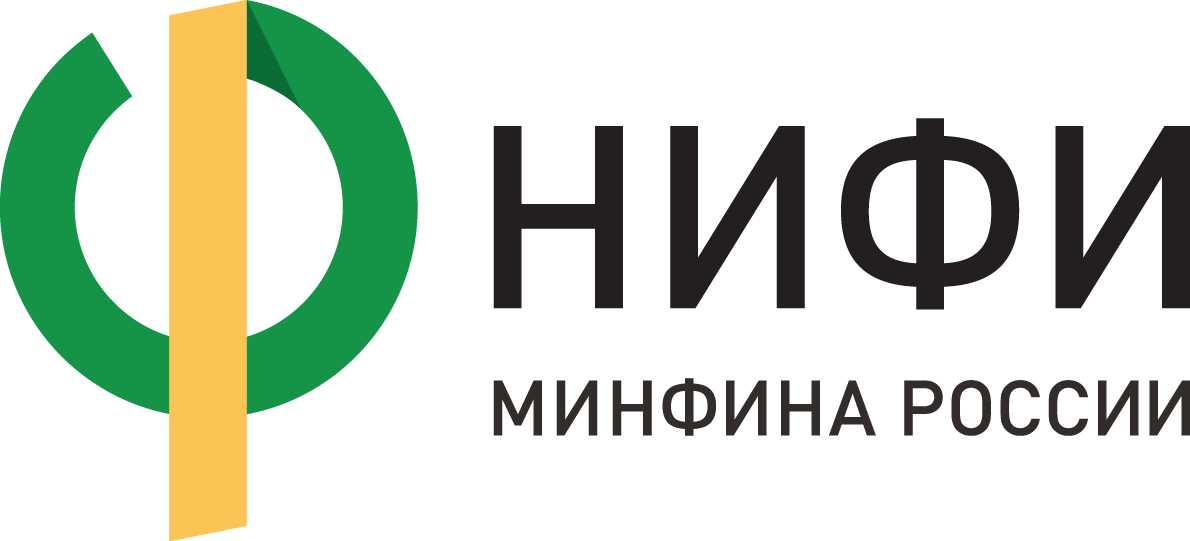 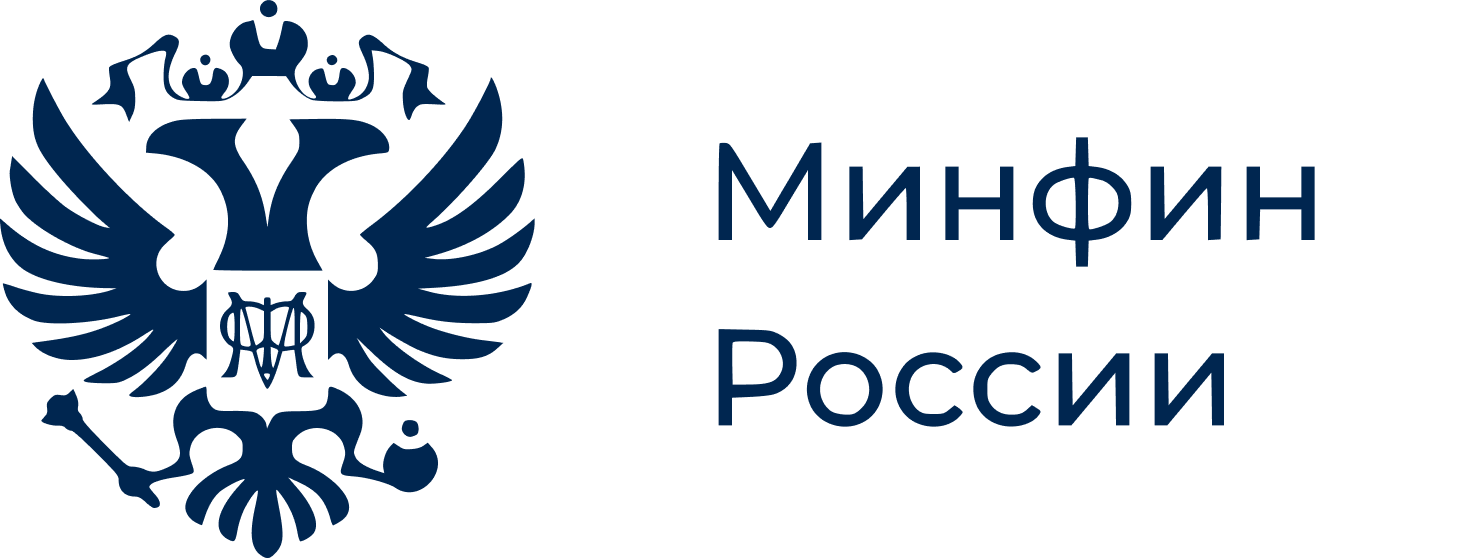 Мастер –класс «как тратить деньги»
Пять  правил рационального потребителя
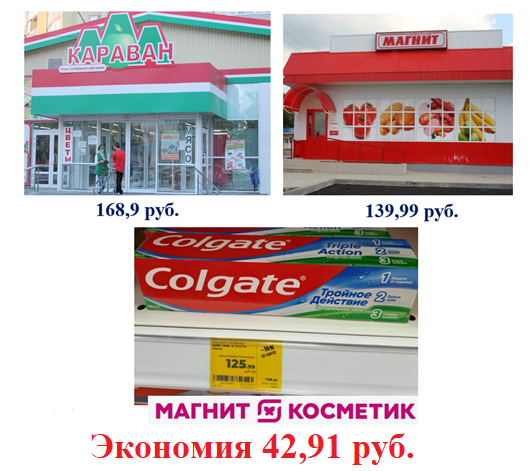 Правило 2  «Сравниваем цены на товары в разных магазинах»
Предварительная подготовка с участием детей: фотофиксация  цен на определённый круг товаров, действующих в сетевых магазинах города

Предложенные товары: 
зубная паста Colgate 146 г.
молоко Молком,  3,2%,  0,95 л.
масло подсолнечное Золотая семечка, 1 л.
-     сахар-песок, 1кг.
Приобретаемые ЗУН: планирование бюджета на основе экономии, выбор наиболее выгодных предложений
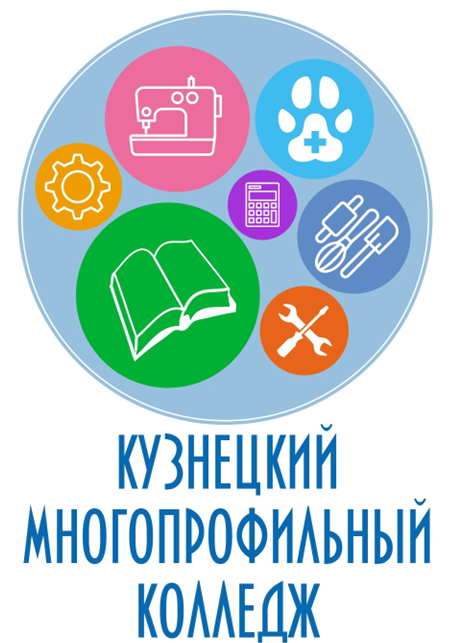 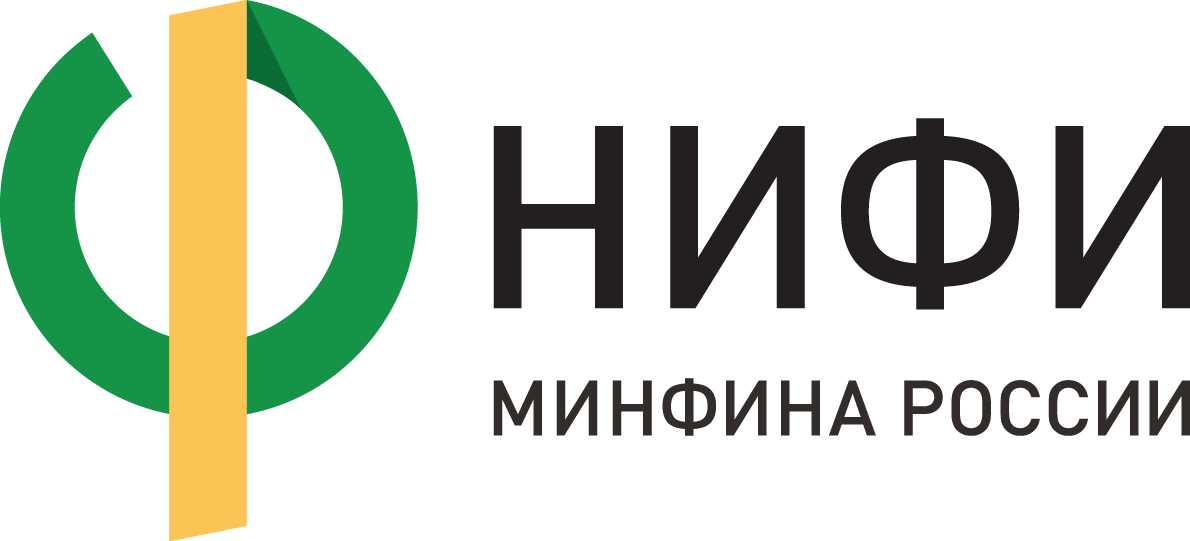 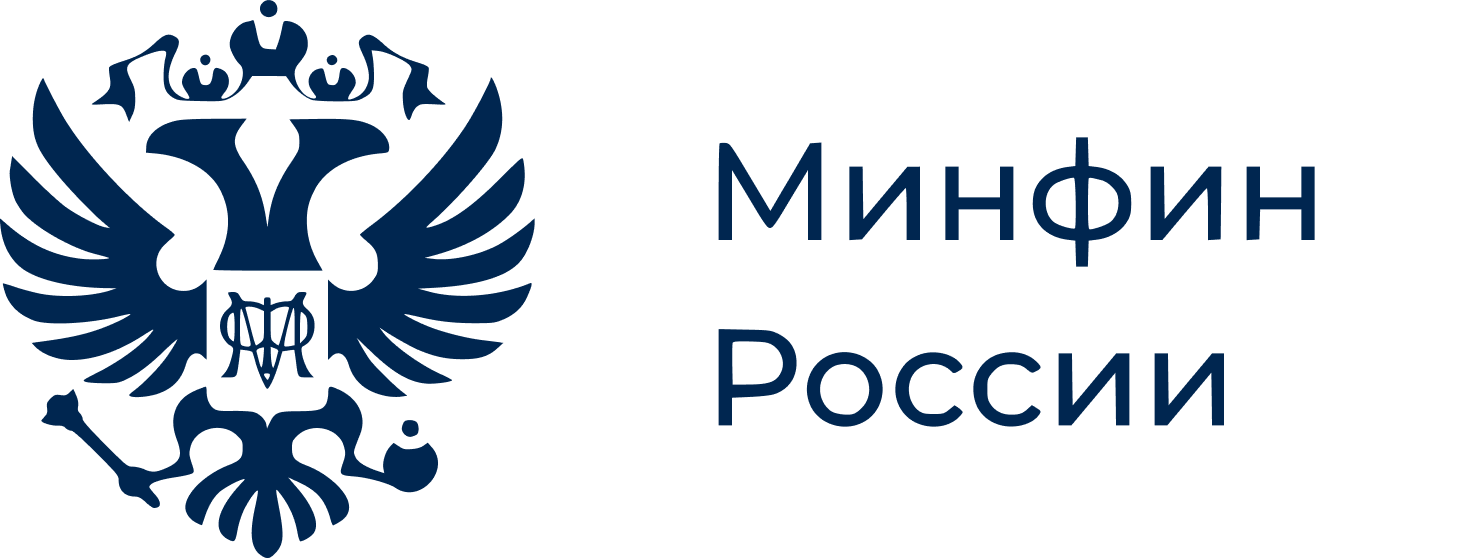 Мастер –класс «как тратить деньги»
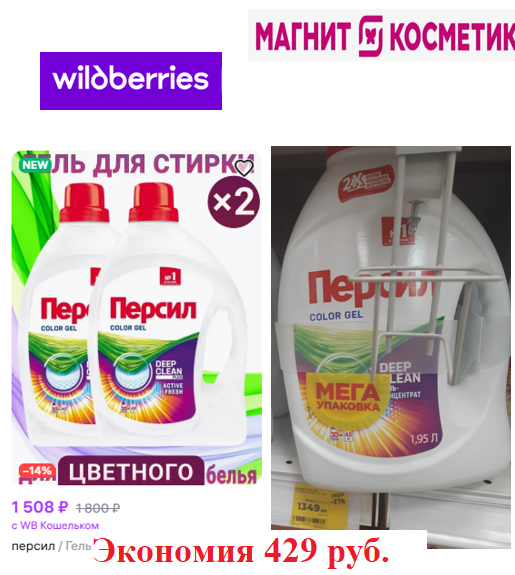 Пять  правил рационального потребителя
Правило 3  «Не покупаем товар  только из-за хорошей рекламы ИЛИ СКИДОК»

Предварительная подготовка с участием детей: наблюдение за торговыми акциями в магазинах города и торговых маркетплейсах
Предложенные товары: 
зубная паста Colgate 146 г.
шампунь Head & Shoulders
гель для стирки Персил
Приобретаемые ЗУН: планирование бюджета на основе экономии, приобретение знаний о маркетинговых акциях, развитие критического мышления
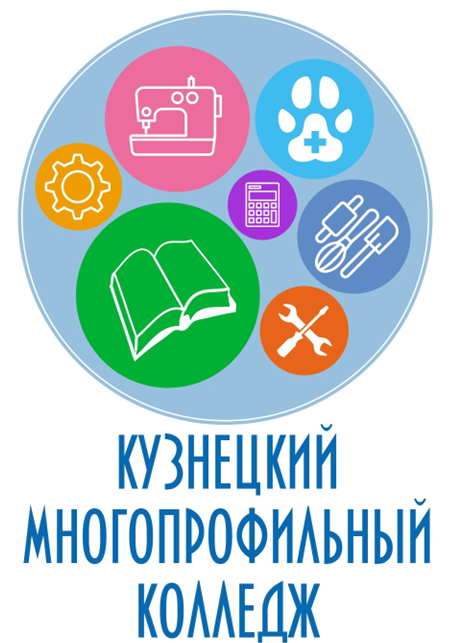 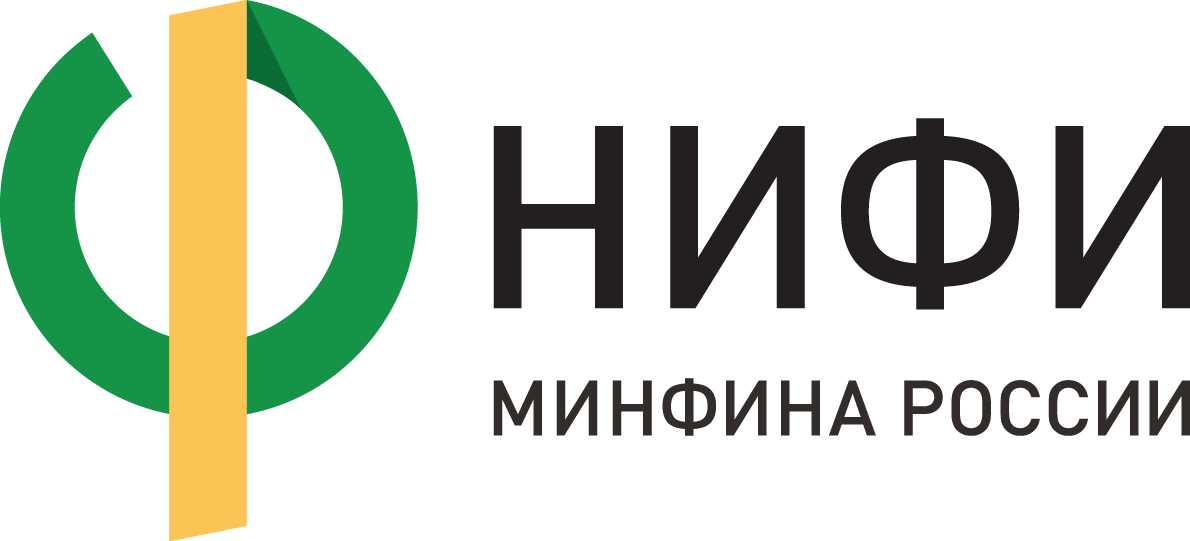 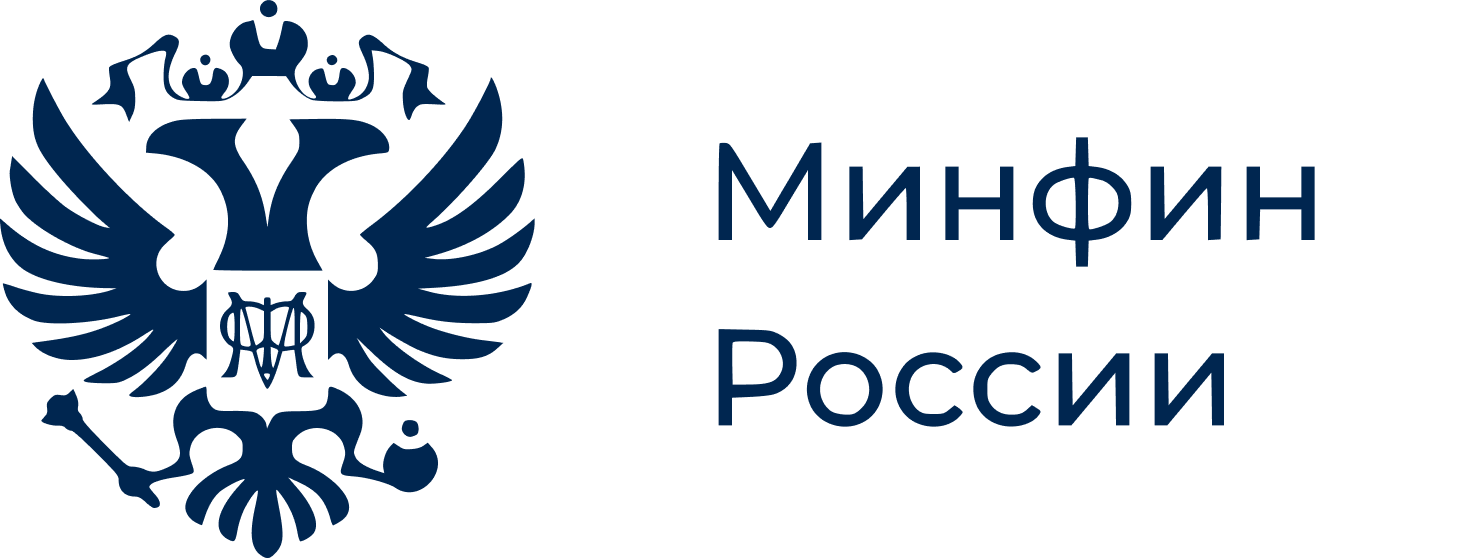 Мастер –класс «как тратить деньги»
Пять  правил рационального потребителя
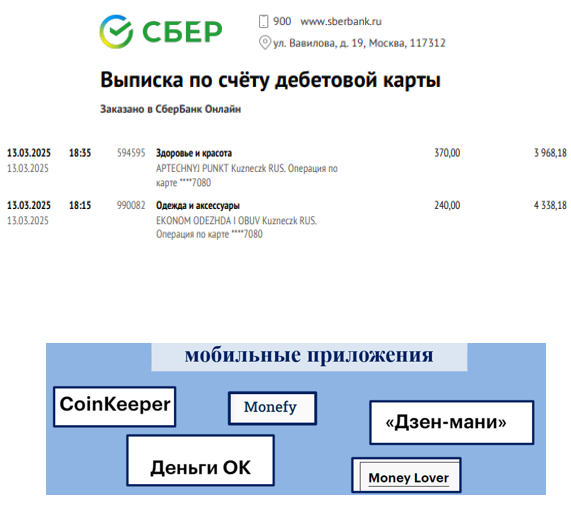 Правило 5  «Анализируем свои расходы»

Работа детей на занятии: 
изучение истории операций и  выписки по своему счету за заданный период;
 дискуссия на тему «Анализ своих расходов – пустая трата времени или поиск путей оптимизации бюджета?!»
Приобретаемые ЗУН:  ознакомление с цифровыми сервисами и возможностями онлайн-банкинга для анализа бюджета
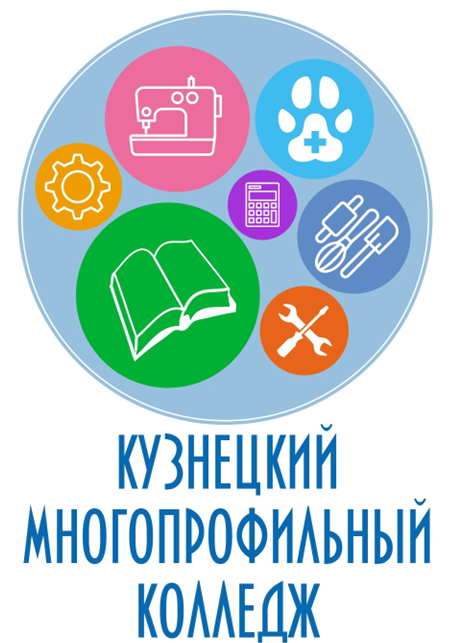 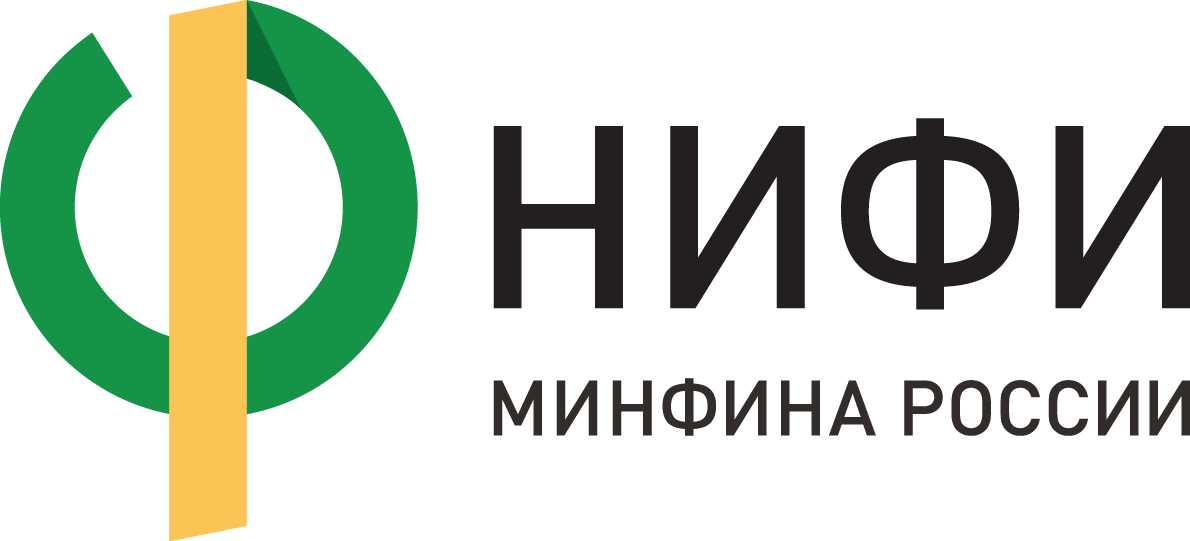 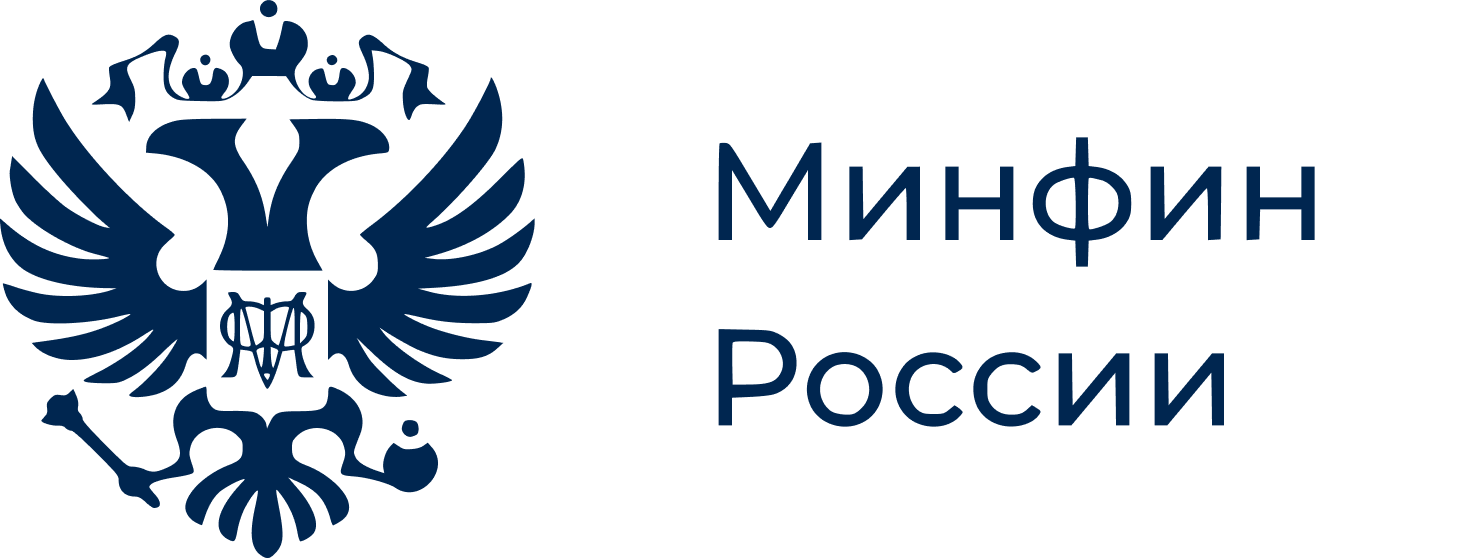 Мастер –класс «как тратить деньги»
Пять  правил рационального потребителя: моя экономия, мои сбережения
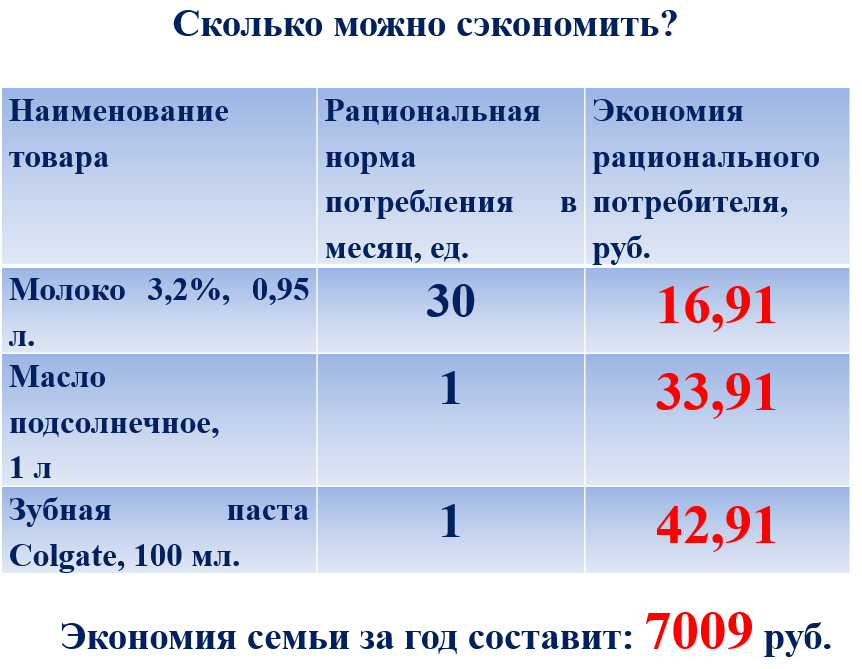 Работа детей на занятии:
расчет экономии семьи при покупке трех товаров с учетом соблюдения правил рационального потребителя;
дискуссия на тему: «Экономить значит сберегать и повышать свою финансовую стабильность?!»
Приобретаемые ЗУН: 
-    формирование базовых навыков математических расчетов и критического мышления, необходимых для действий в финансовой сфере;
осознание необходимости применения правил рационального потребителя и создания сбережений
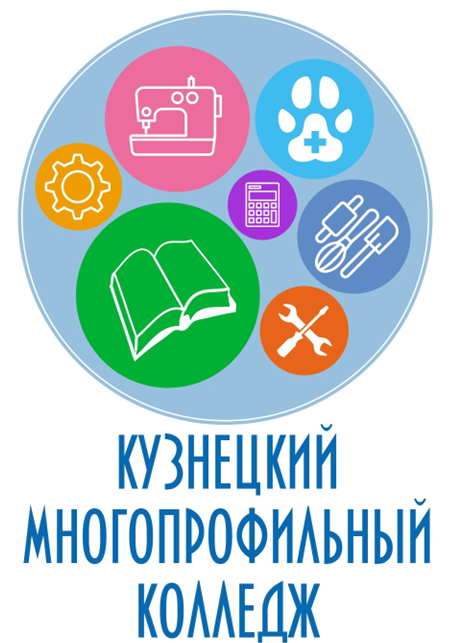 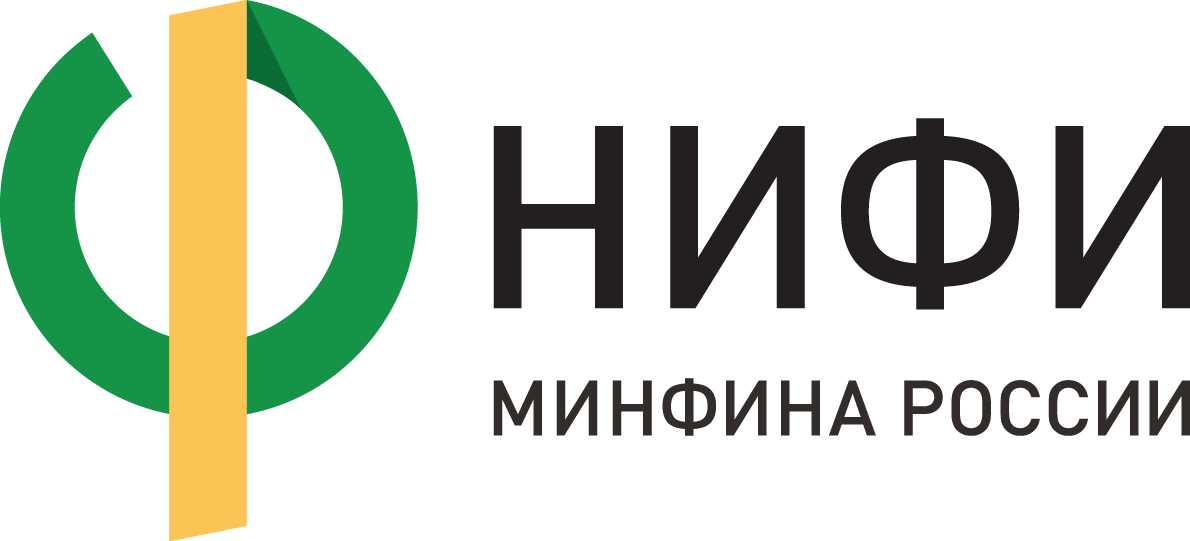 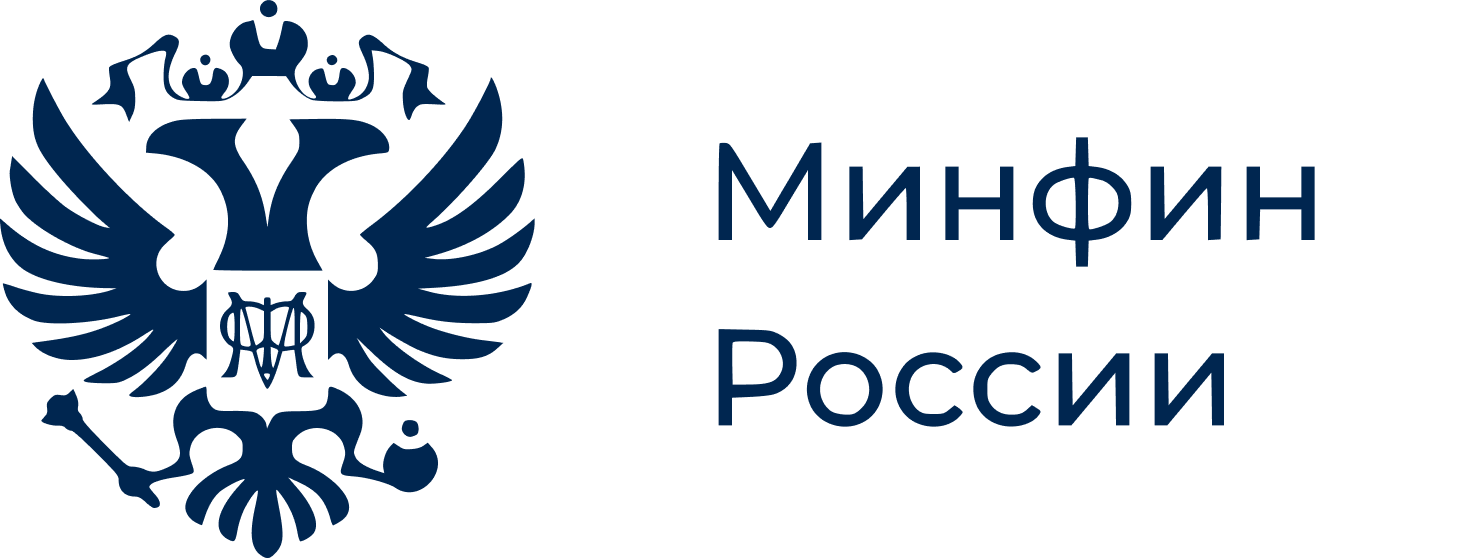 Мастер –класс «как тратить деньги»
Мессенджер-буклетПолезный гид для потребителя:  правовые инструменты, алгоритм действий»
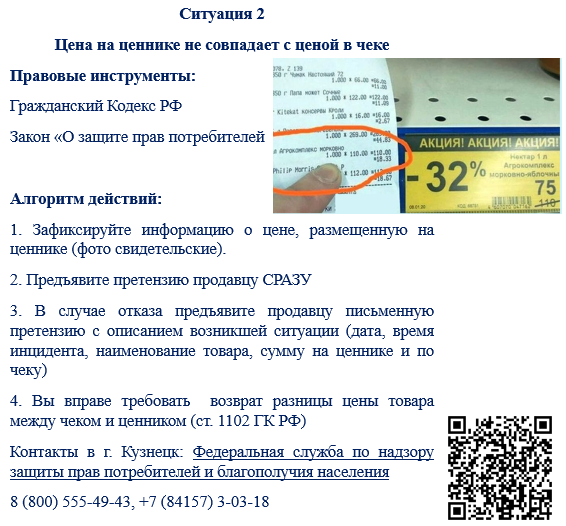 Стратегия повышения финансовой грамотности и формирования финансовой культуры до 2030 года
IV. Ожидаемые результаты реализации Стратегии 
Основным результатом реализации Стратегии является повышение уровня финансовой грамотности и финансовой культуры, отраженное в следующих характеристиках: 

  умение защищать свои права потребителя с помощью правовых инструментов, в том числе в цифровой среде;
…

Ситуация 1 Споры с онлайн-магазинами
Ситуация 2 Цена на ценнике не совпадает с ценой в чеке
Ситуация 3 Онлайн-покупки с использованием электронных платежей